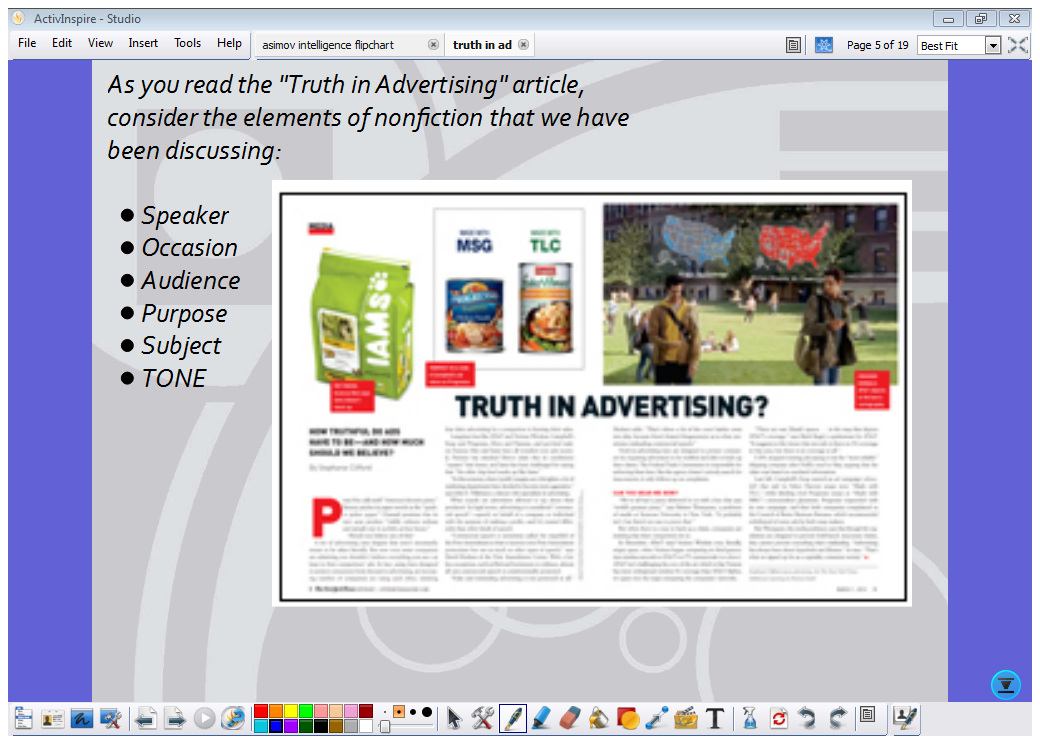 DIRECTIONS:  Read the article out loud—please be helpful and volunteer!!! 
DIRECTIONS:  Do this practice individually.  Then, go over it.
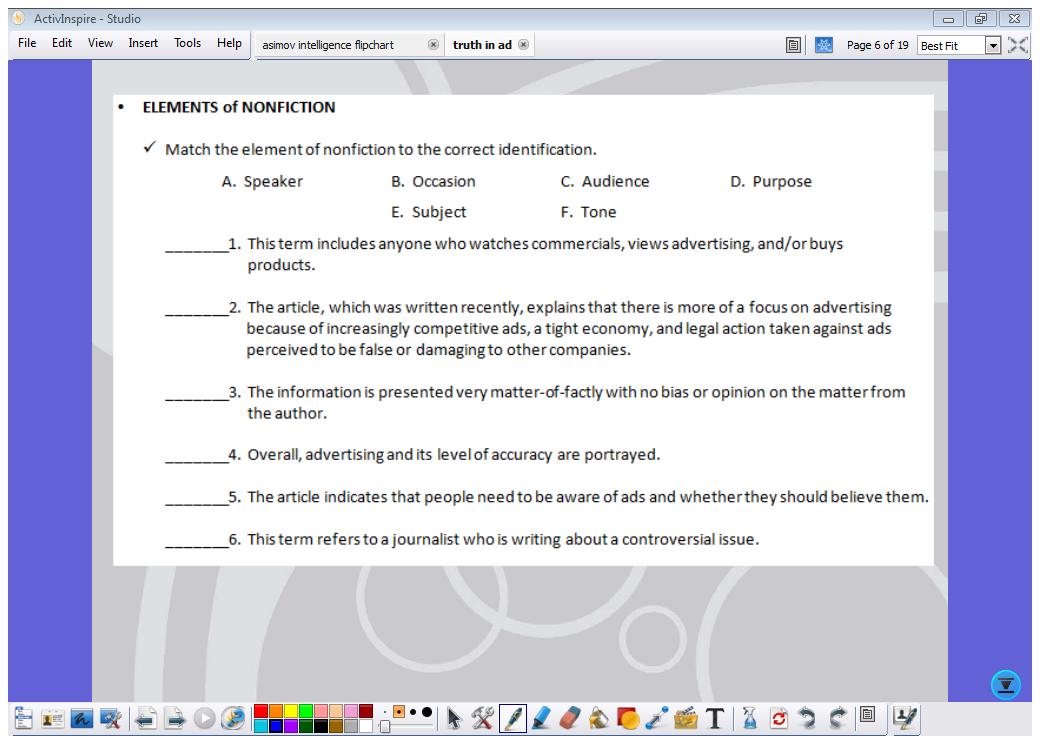 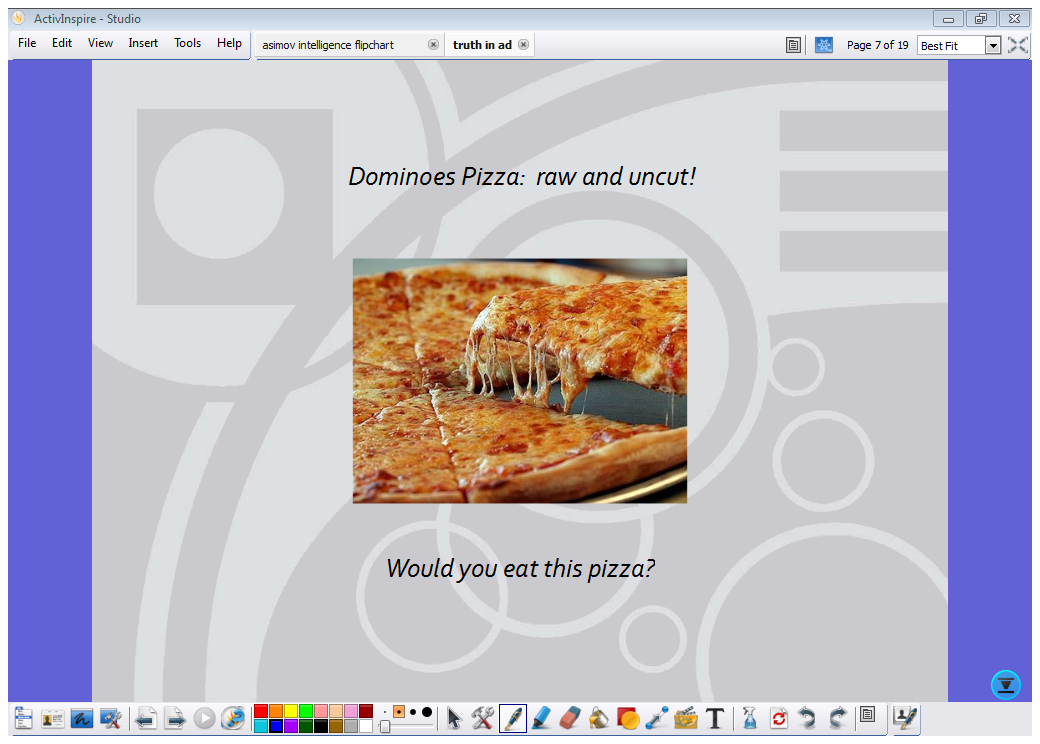 DIRECTIONS:  In considering truth in advertising, consider how visuals either enhance or flat out manipulate perceptions of products, their effects, etc.
DIRECTIONS:  Jot down ideas on your answer sheet.  Then share ideas as a whole class.  Be helpful, and volunteer please . 
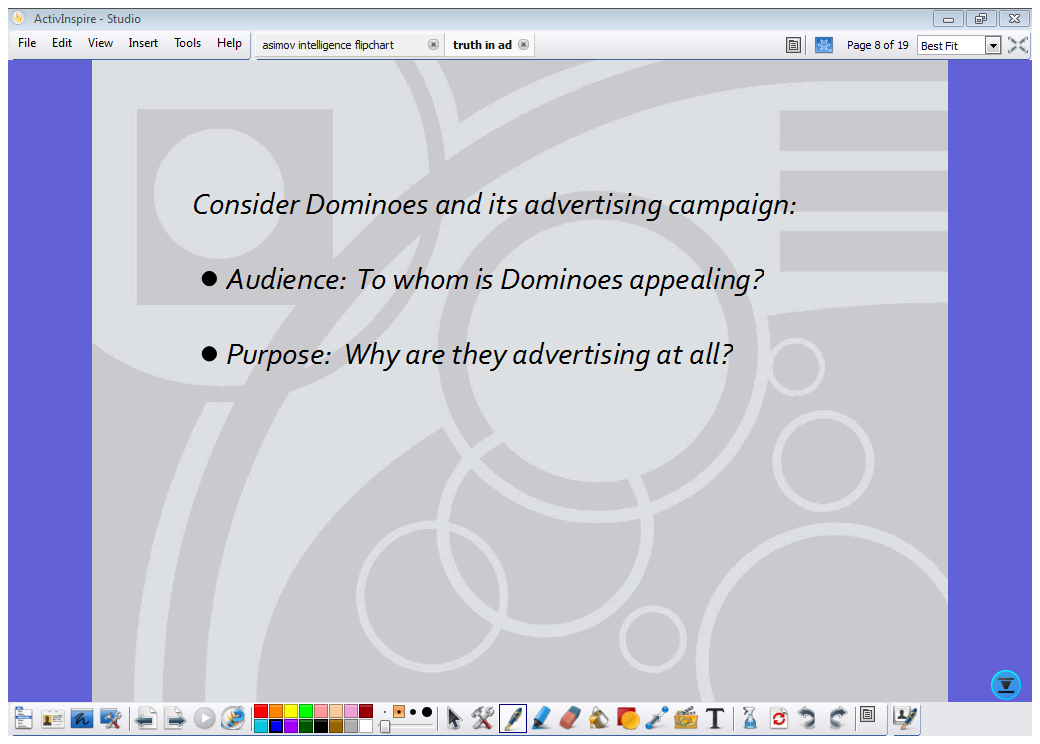 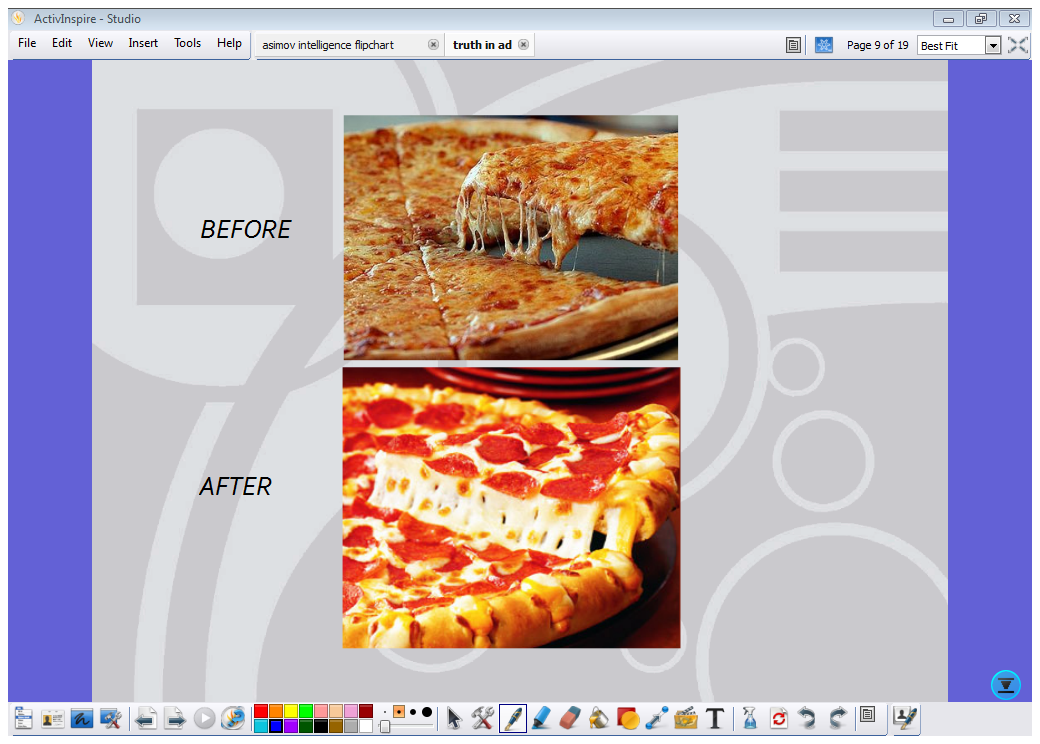 DIRECTIONS:  Volunteer ideas about what you notice as different in the before and after and how that is fair enhancement or total manipulation.
DIRECTIONS:  Jot down ideas on your answer sheet.  Then share aloud.
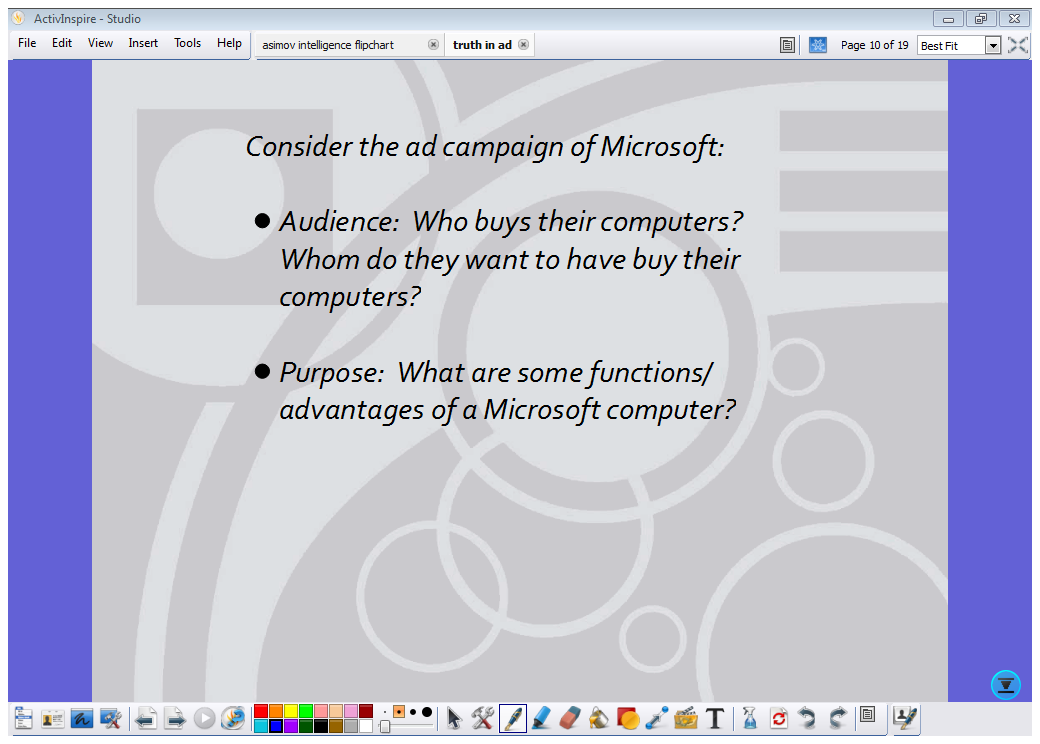 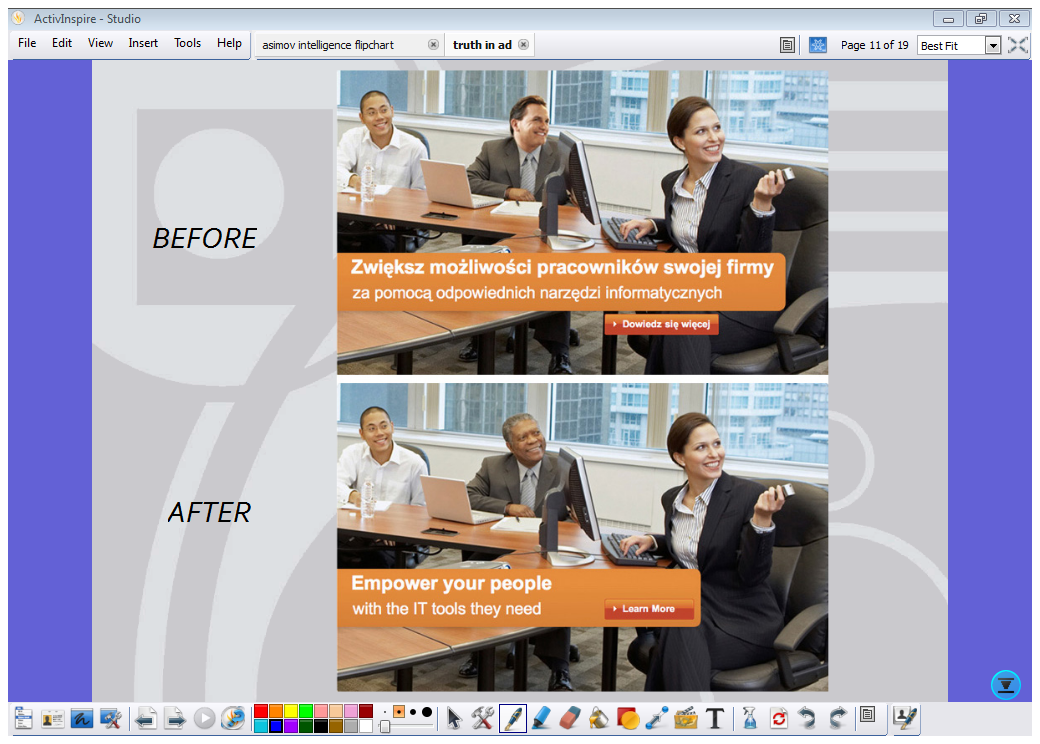 DIRECTIONS:  Share ideas:  Is Microsoft catering to audience?  Being racist?
Ad published in Poland.
Ad revised for the US.
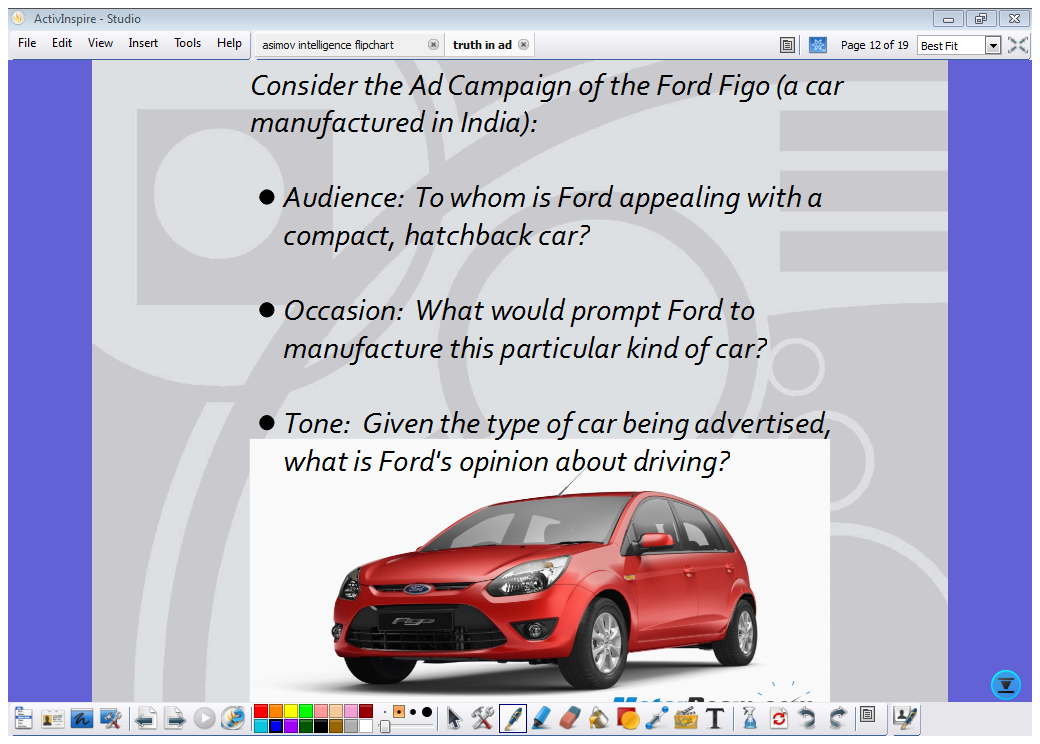 DIRECTIONS:  Jot down ideas on answer sheet.  Then share aloud.
Did you talk about population??? 
In India there are over 1.2 billion people…
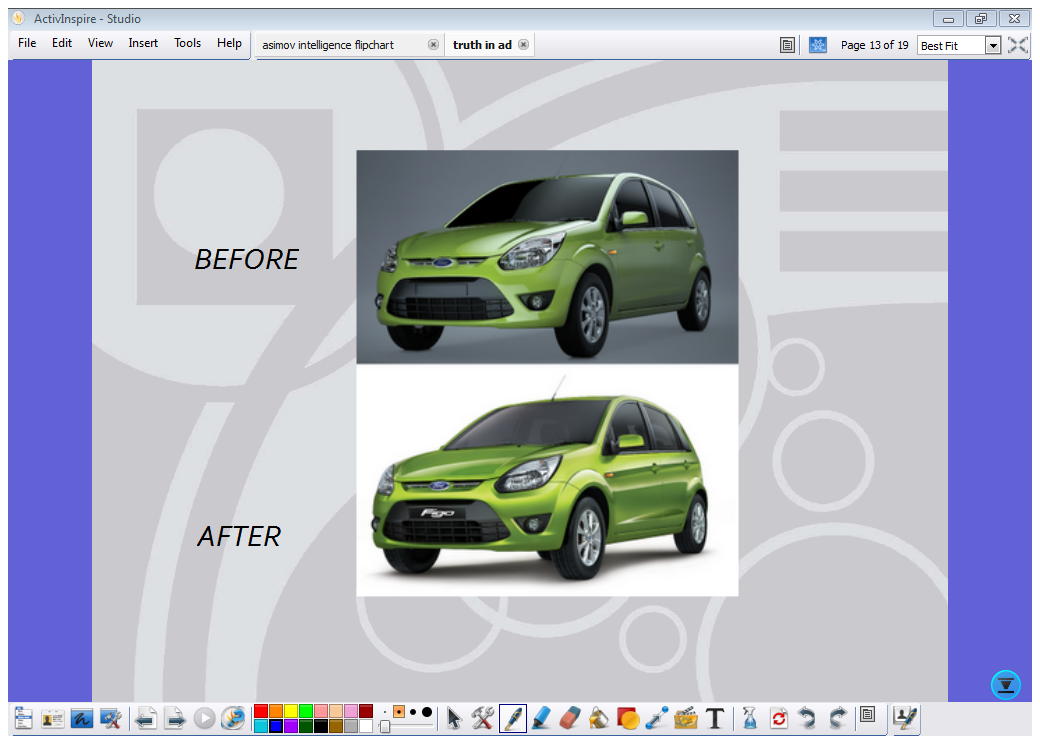 DIRECTIONS:
Share aloud ideas about the changes in the before vs. after.  What has Ford done to enhance the appearance of the car?
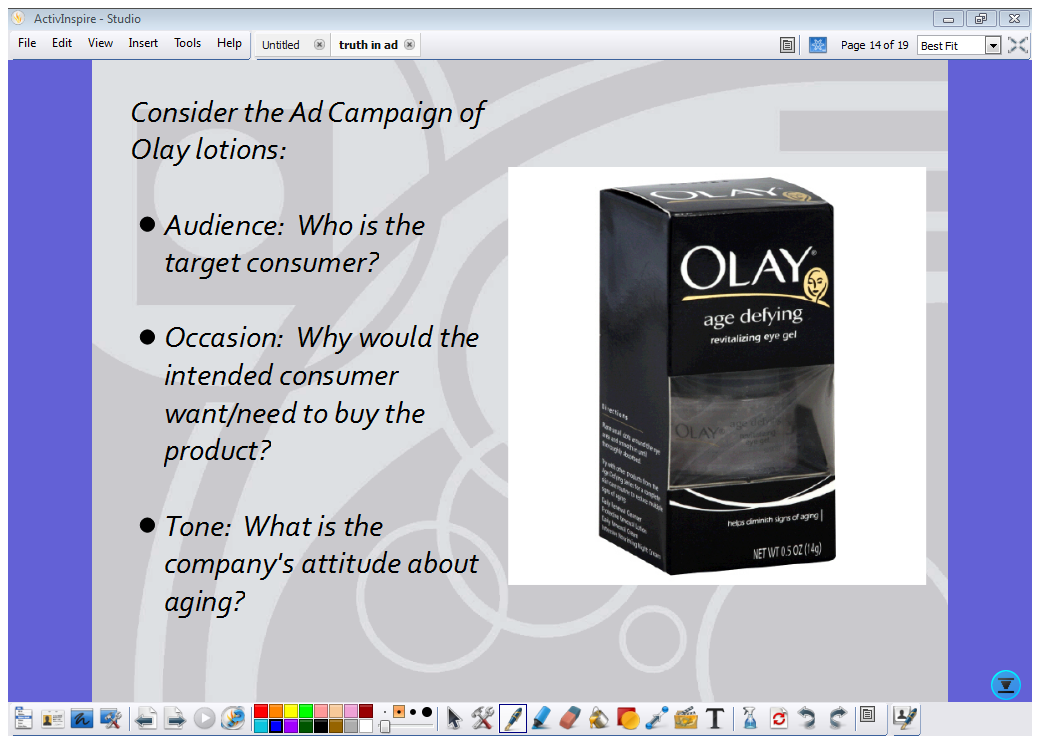 DIRECTIONS:  Jot down notes on  your answer sheet, then share aloud.
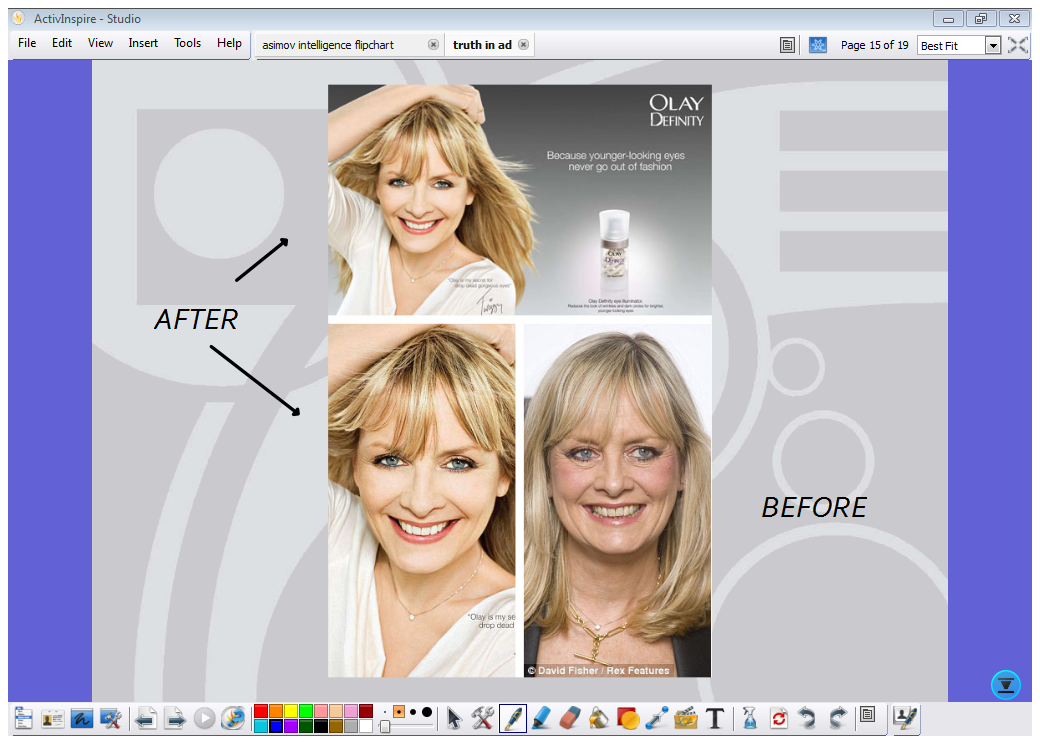 DIRECTIONS:  Share aloud observations about the before and after.  Is this fair?  Wrong? Potentially dangerous?
We’re skipping the Redbook one.  Just advance to the next slide for a closing activity.
DIRECTIONS:  In your groups, construct a response to address the following prompt:
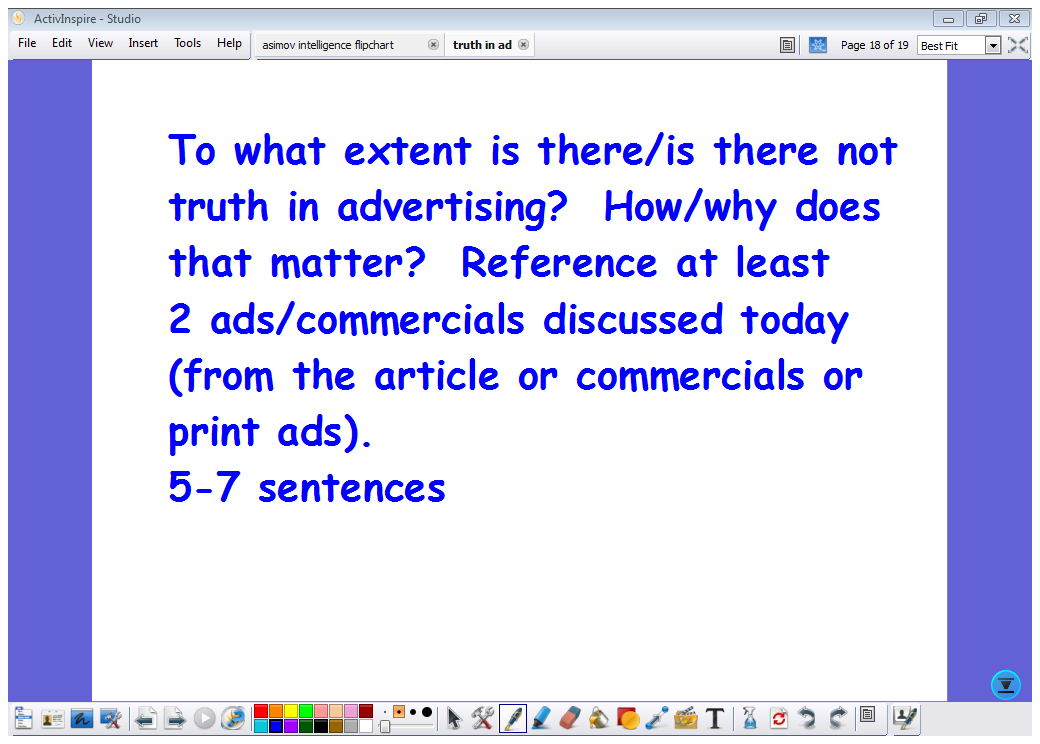